СТАЖ РОБОТИ:  9 років
Розряд:  2013 р. -  встановлено 10 тарифний  розряд за рішенням атестаційної комісії ліцею
Освіта
Загальні відомості
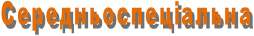 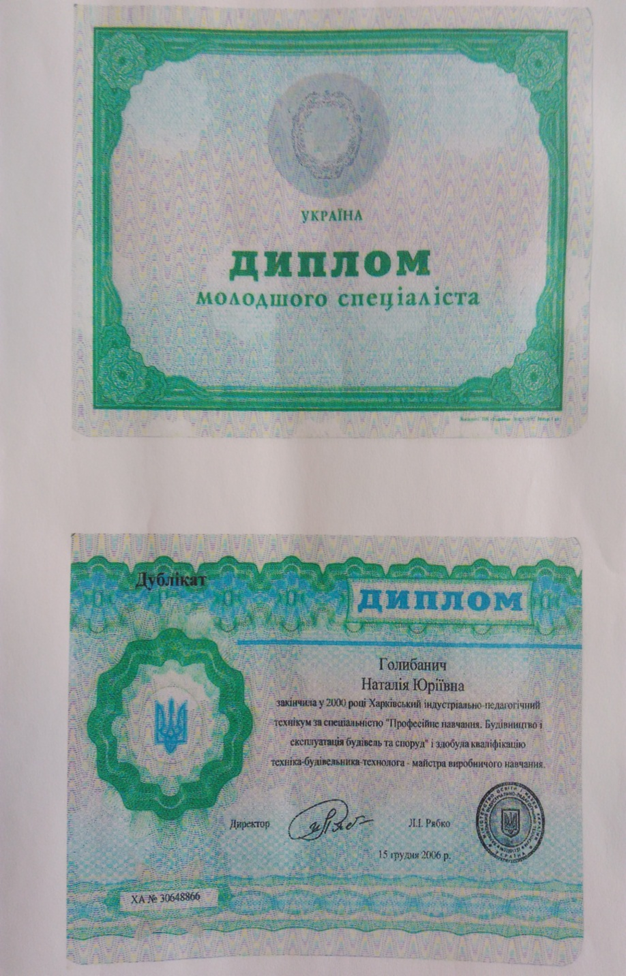 1996 – 2000 р. – Перший Харківський індустріально – педагогічний технікум. Диплом молодшого спеціаліста за спеціальністю: ″Будівництво та експлуатація будівель і споруд″.
Присвоєно кваліфікацію: майстер виробничого навчання–технік–будівельник – технолог. 
Присвоєно кваліфікаційний розряд: V ( п′ятий ) з професії : маляр – штукатур
Загальні відомості
Освіта
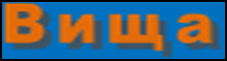 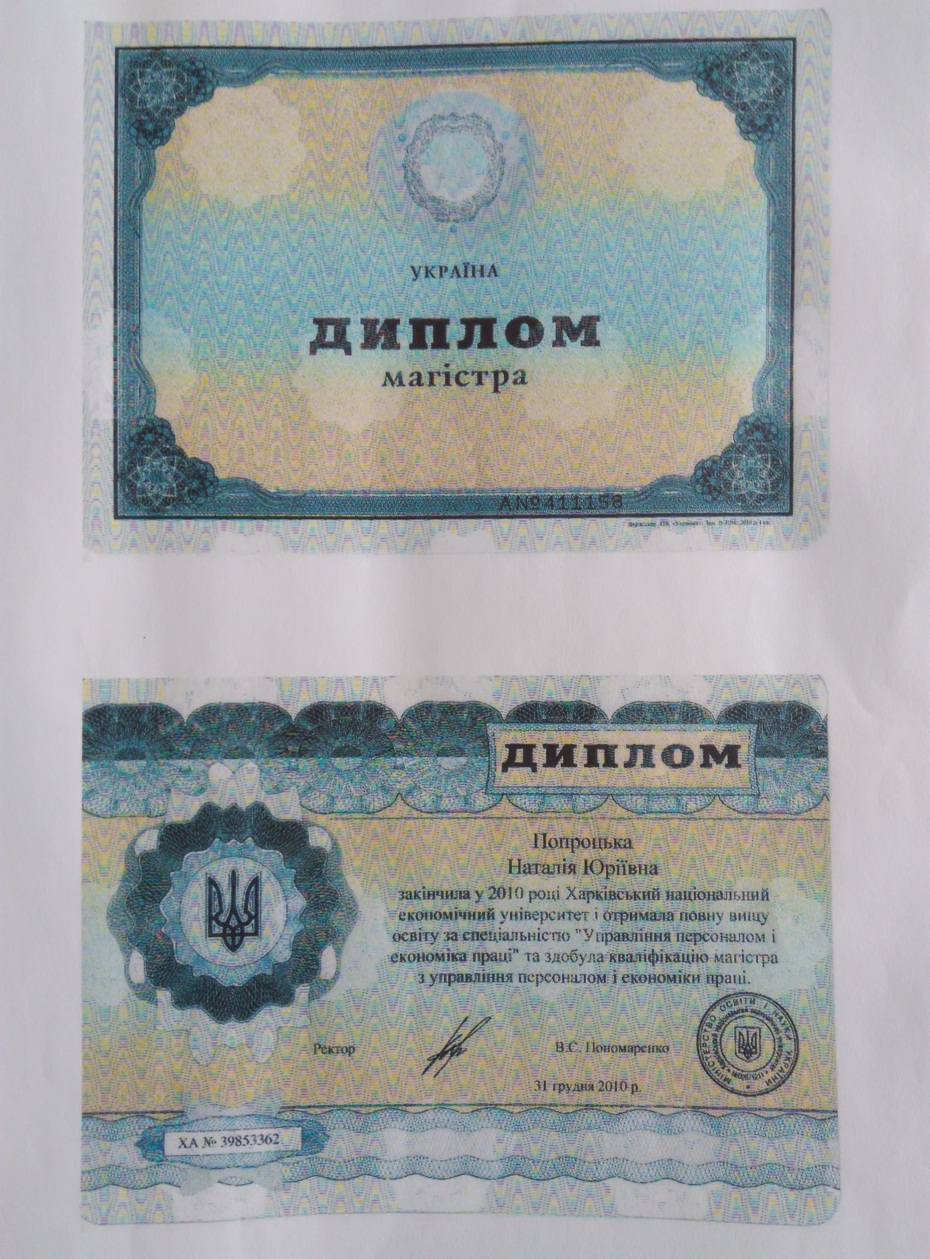 2005 – 2010 р. – Харківський національний економічний університет за спеціальністю «Управління персоналом  і економіка праці»
Присвоєно кваліфікацію: магістра з управління персоналом і економіки праці
Загальні відомості
Підвищення кваліфікації:

2014-2016р. – участь в майстер-класах  фірми «Sandal» в ДНЗ «Харківський ПЛБТ»
 2014р. – участь в майстер-класі фірми UDK в ДНЗ «Харківський ПЛБТ»
2015-2016р. - участь в майстер-класах  фірми «Caparol» в ДНЗ «Харківський ПЛБТ»
 2014р. - Пройшла стажування з професій «штукатур», «маляр» в АТ «Трест Житлобуд-1».
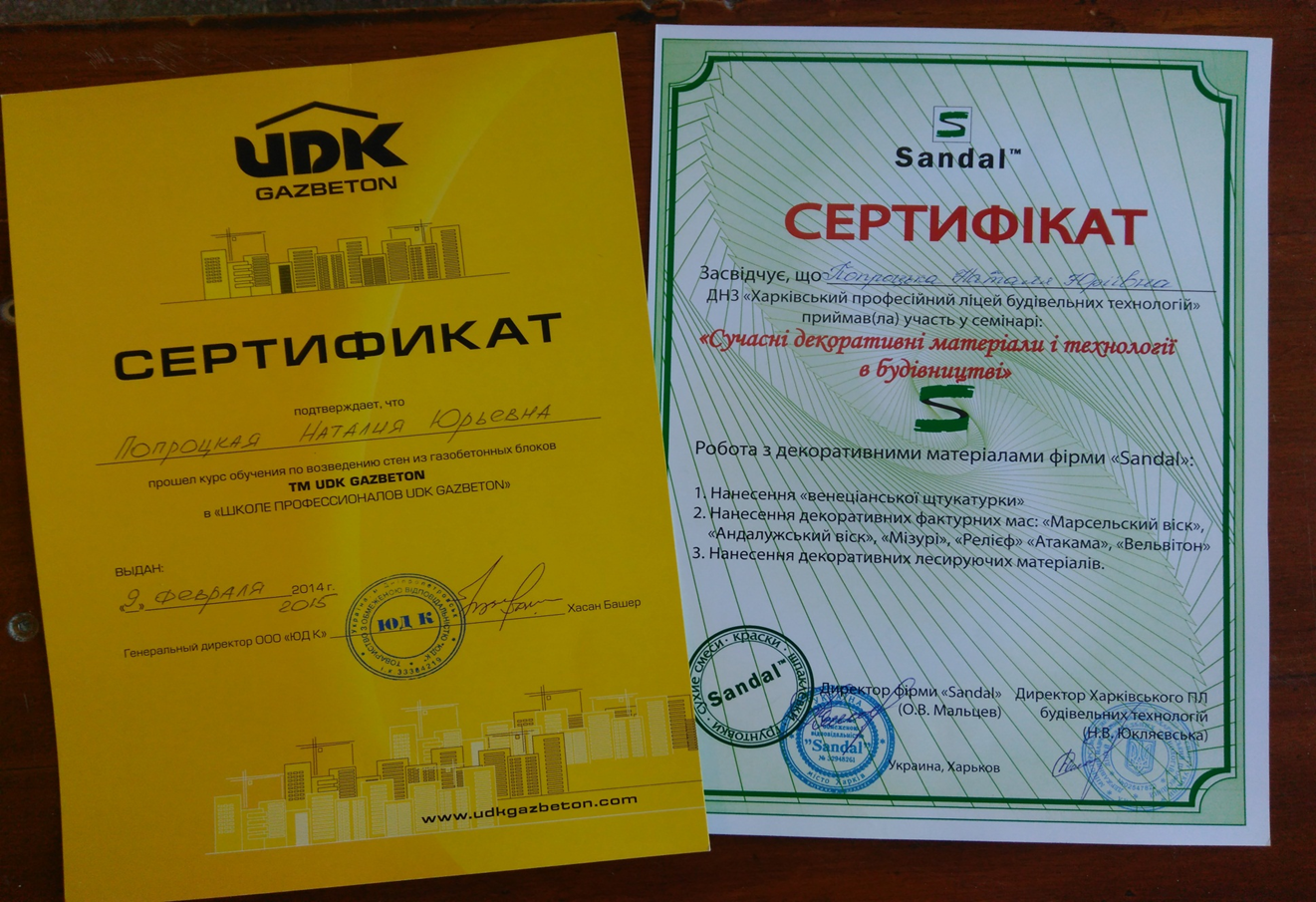 2014 р. – нагороджена подякою від Державного навчального закладу «Харківський професійний ліцей будівельних технологій» за високі показники з професійної майстерності під час проходження виробничої практики.

 2015 р. – нагороджена дипломом ІІІ ступеню від Науково методичного центру Харківської обласної державної адміністрації за підготовку учня який продемонстрував високий рівень знань з професійно-практичної підготовки в обласному конкурсі фахової майстерності серед учнів ПТНЗ з професії «Штукатур».

 2015 р. – нагороджена грамотою від Державного навчального закладу «Харківський професійний ліцей будівельних технологій»  за високі виробничі показники.
Мої досягнення
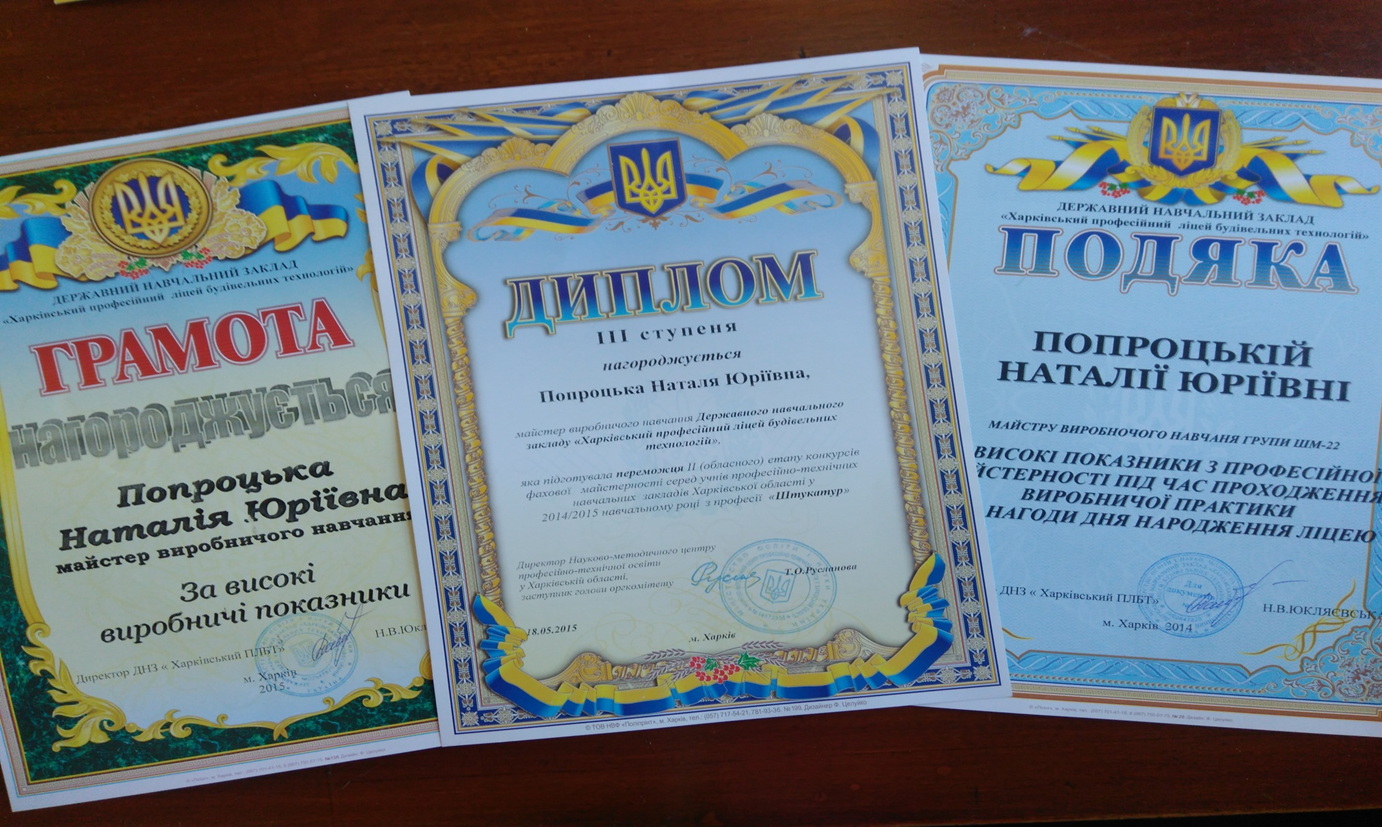 Педагогічна та методична діяльність
2015р. – підготувала  призера ІІ етапу Всеукраїнського обласного конкурсу фахової майстерності з професії «Штукатур» (ІІІ призове місце).  
Практичне направлення

2015р. – розробила ККЗ з професії «Лицювальник-плиточник» Кваліфікація: 3 розряд відповідно нового ДС ПТО 2015р.

2016р. – розробила ККЗ з професії «Маляр» Кваліфікація: 2 розряд відповідно нового ДС ПТО 2015р.

2014-2016р. – Постійно впроваджую в начальний процес інноваційні виробничі технології.

2014- 2016р. – Постійно поновлюю поурочні папки дидактичним матеріалом: технологічними картами, опорними конспектами роздатковим матеріалом.
Педагогічна та методична діяльність
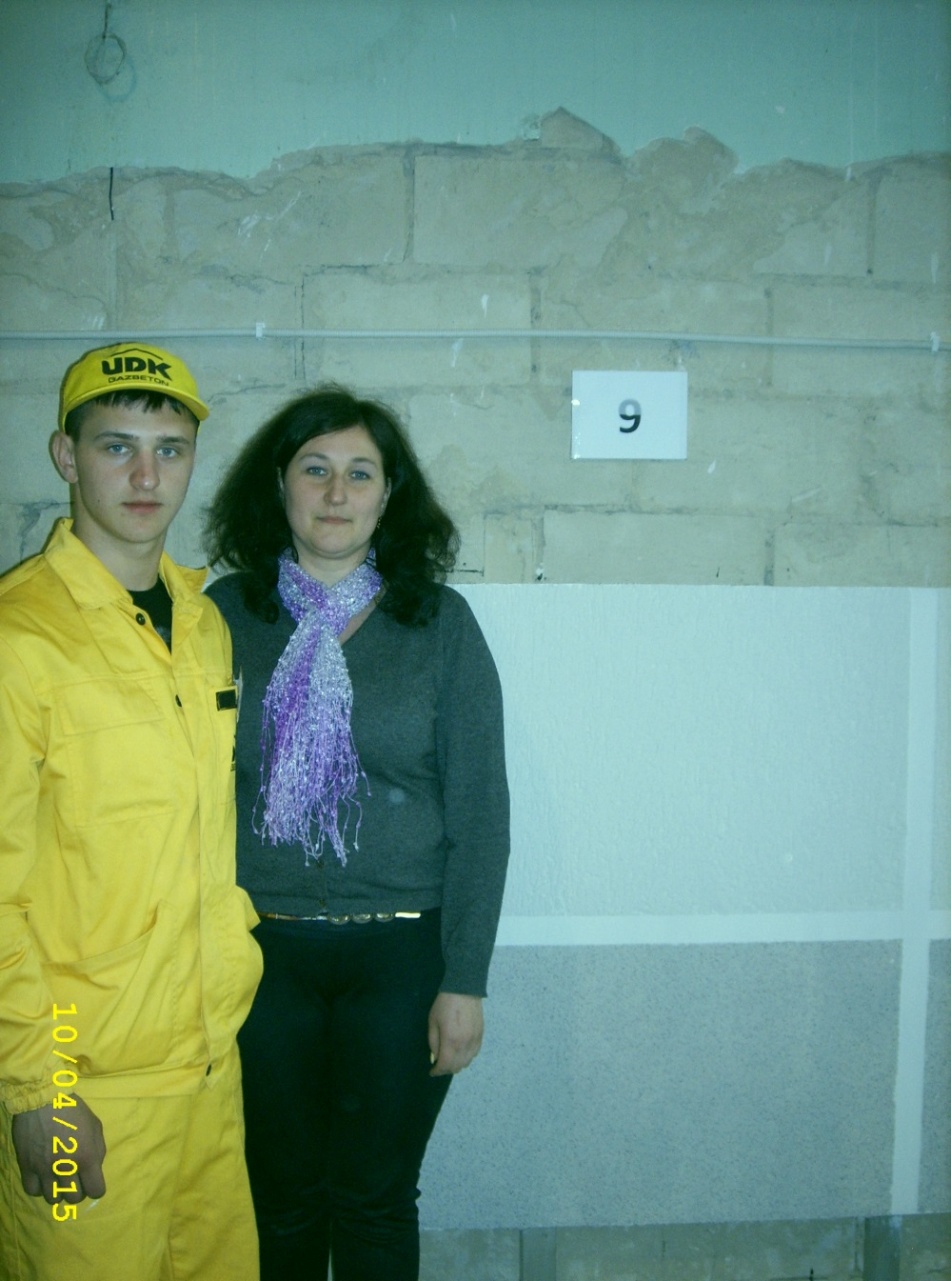 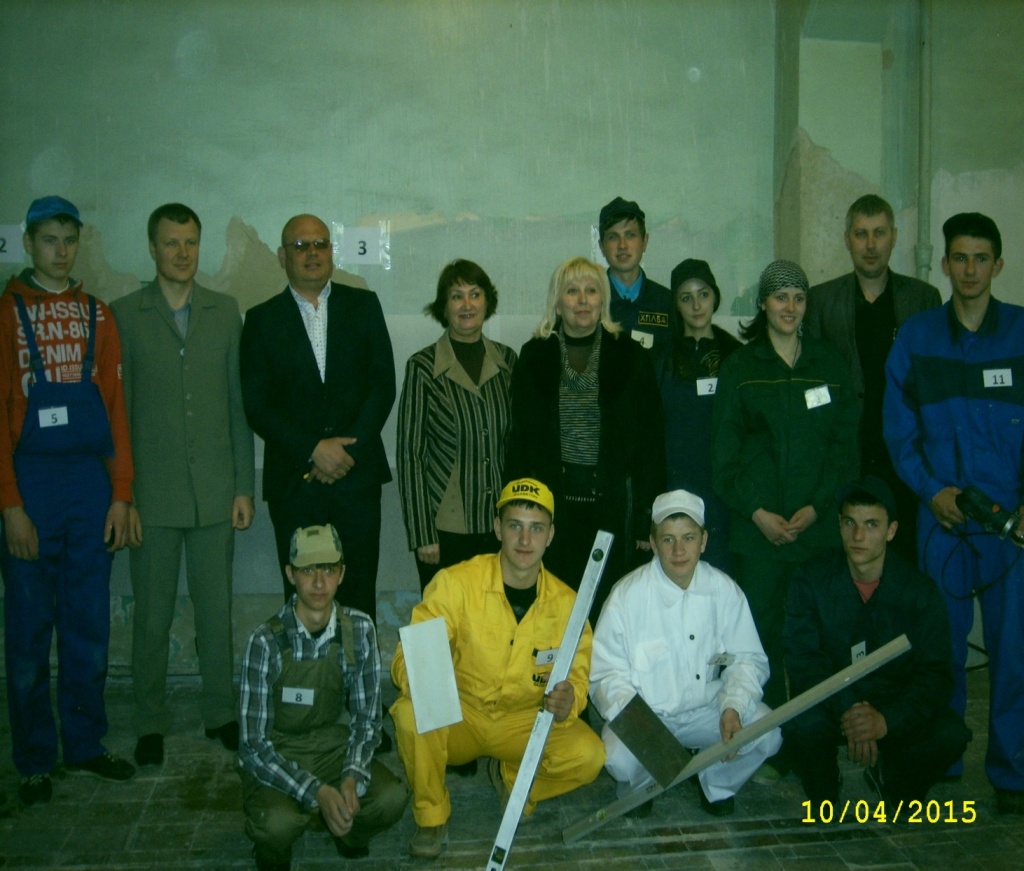 Виробниче навчання
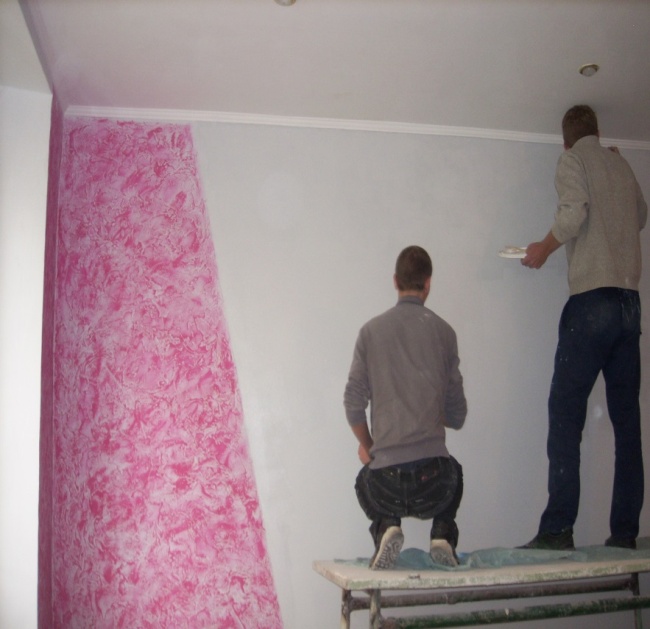 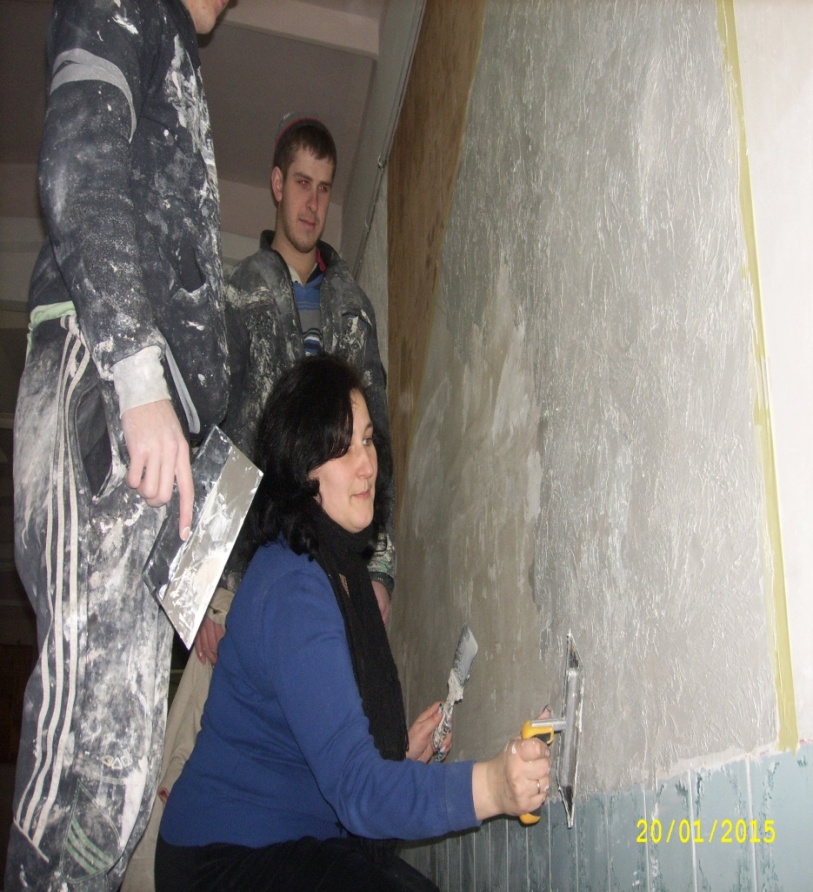 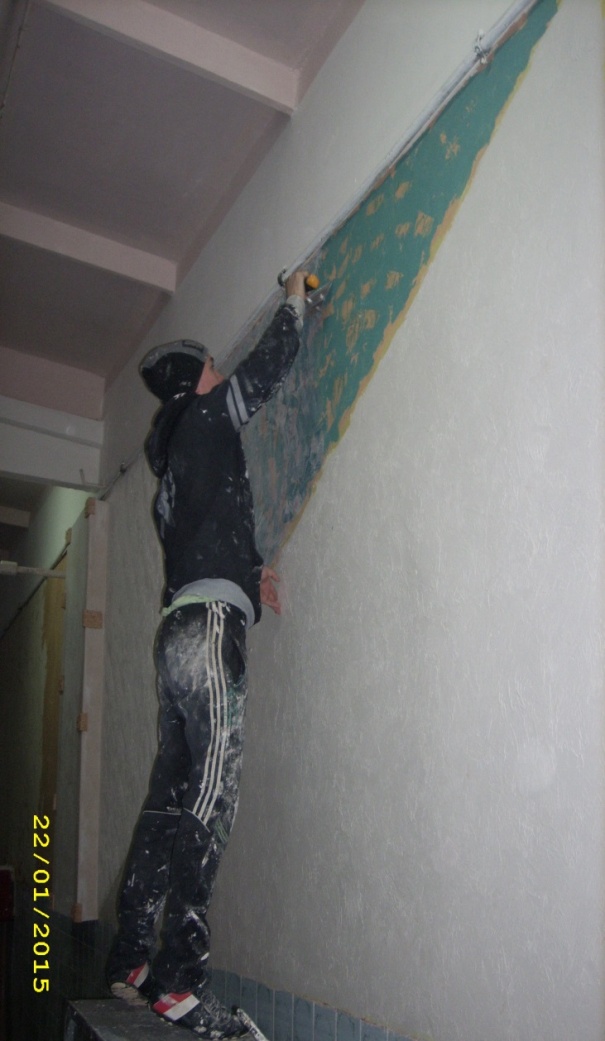 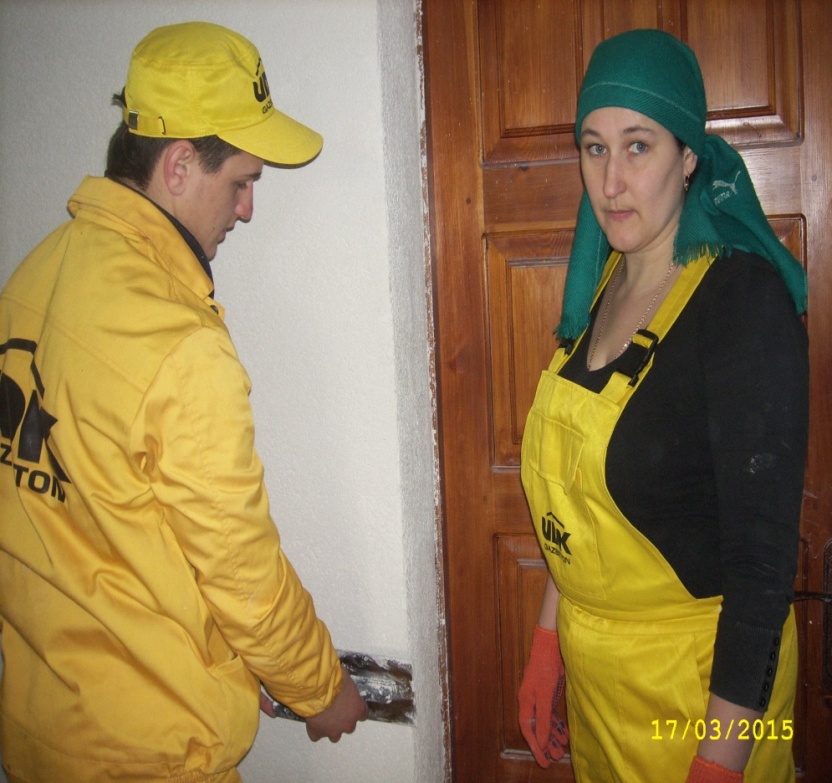 Педагогічна діяльність
Відкритий урок: 
● 27.12.2016 року  на тему «Накидання розчину на поверхню ковшем «Шаульського» з розрівнюванням півтерком »
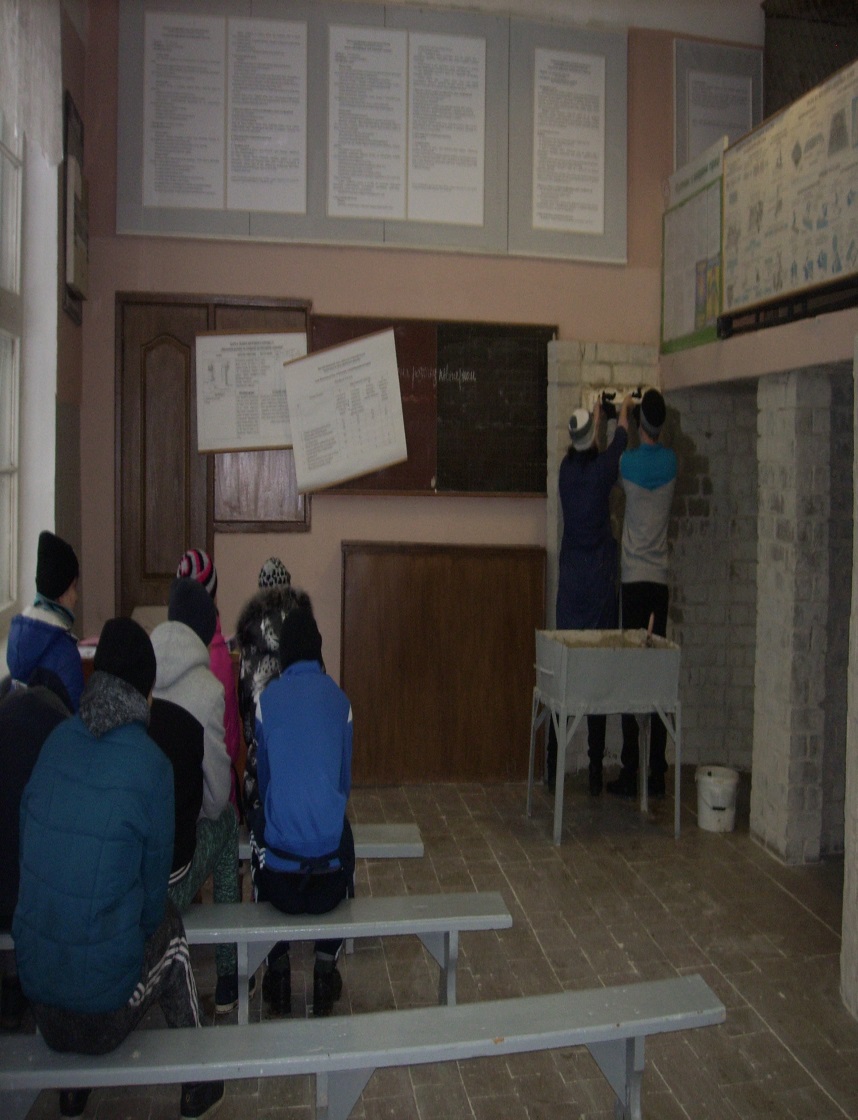 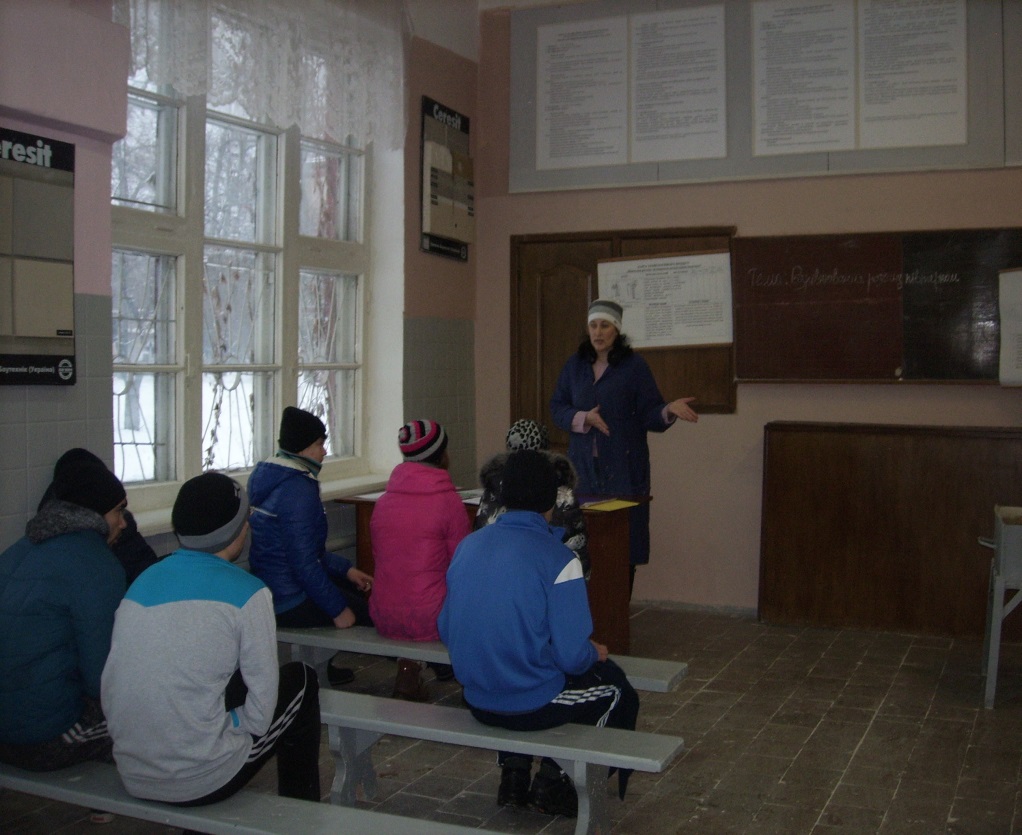 Матеріально-технічна база
Макети для виставки технічної та декоративно-прикладної творчості з професій «Штукатур, лицювальник-плиточник, маляр»
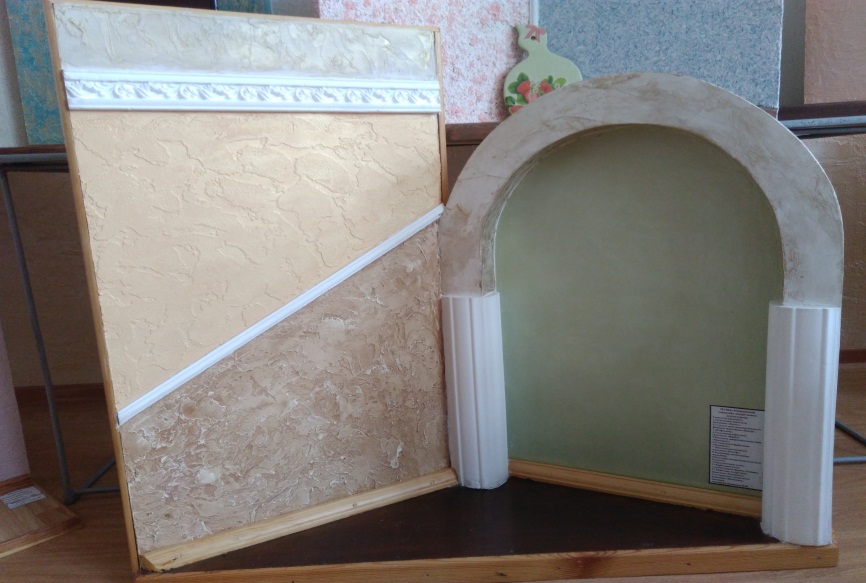 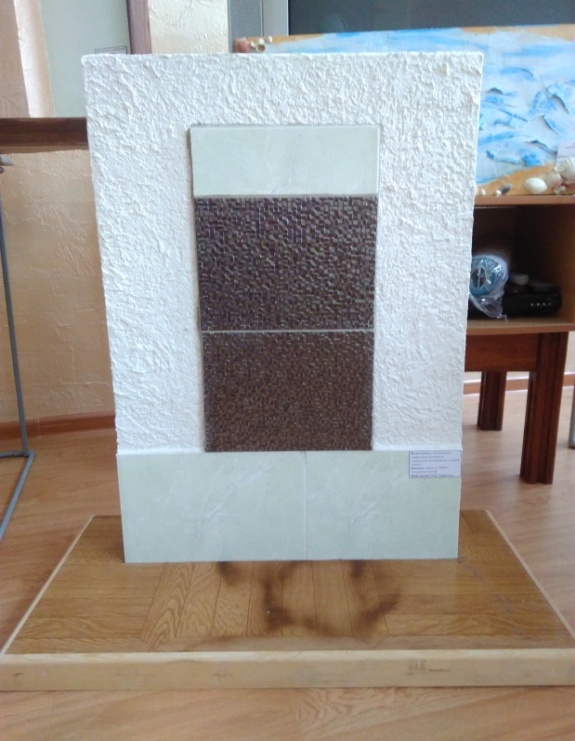 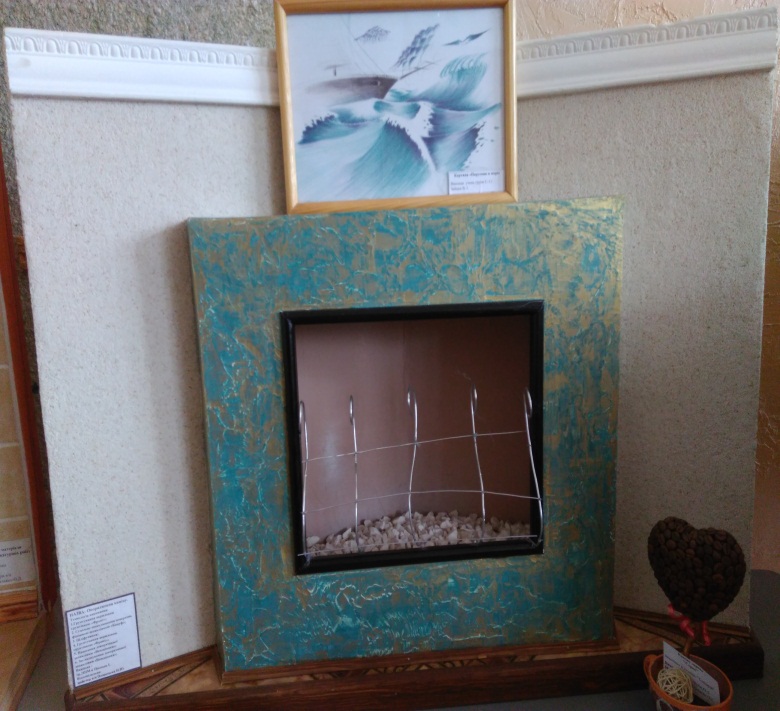 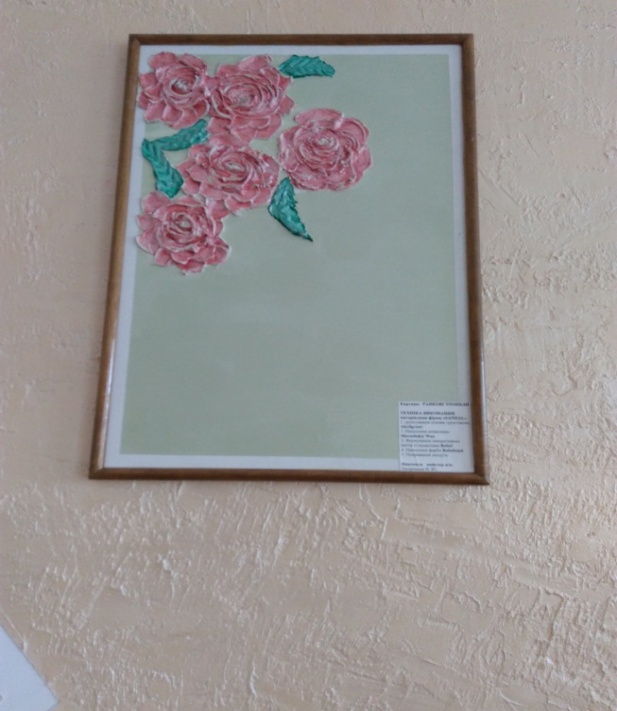 Позаурочна діяльність
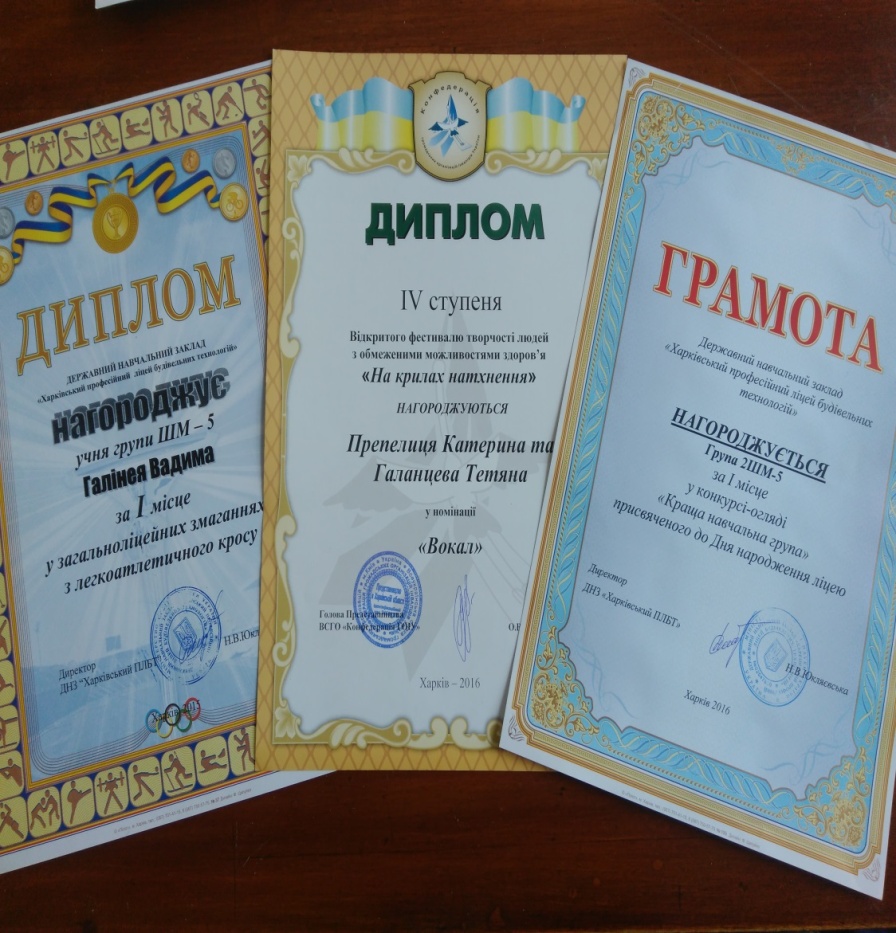 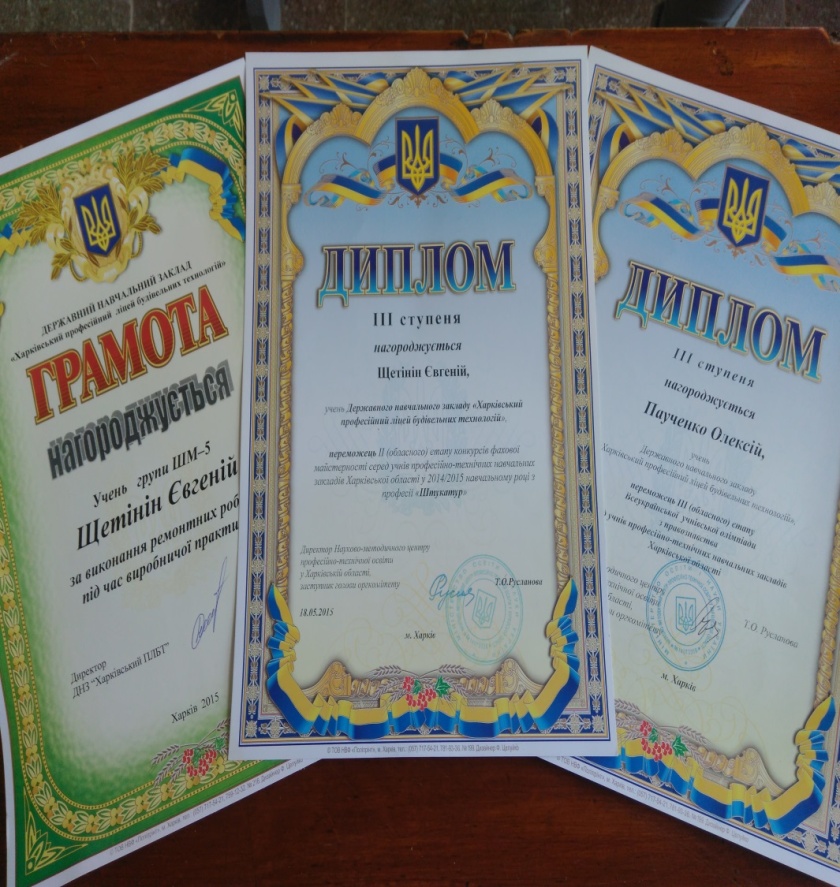 Позаурочна діяльність
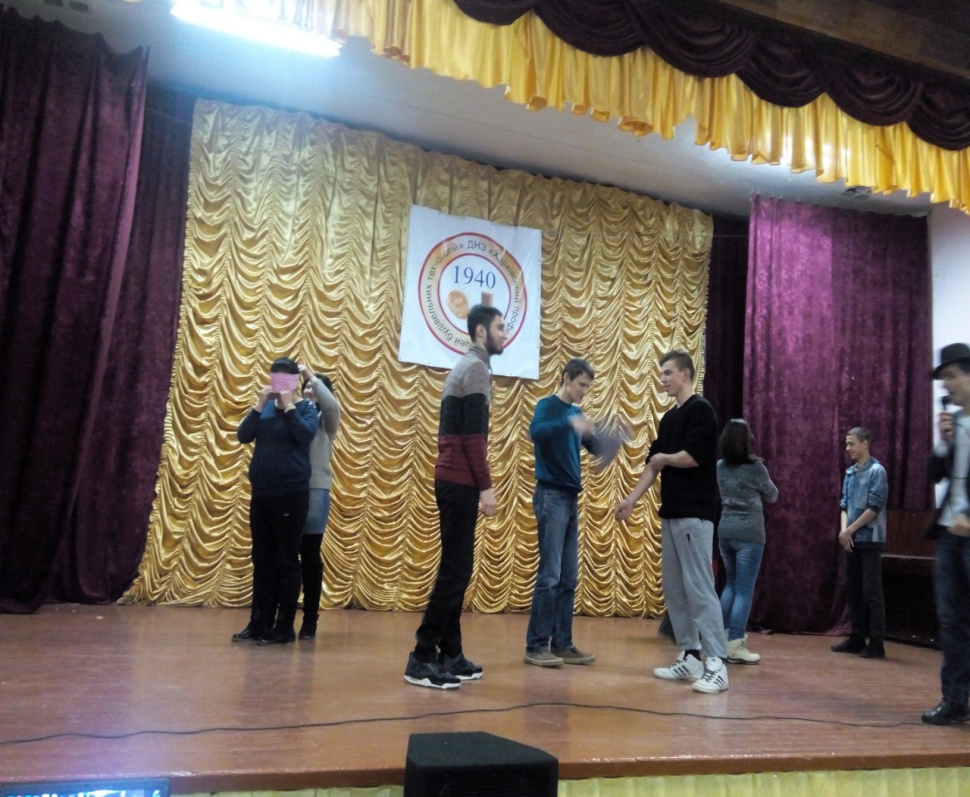 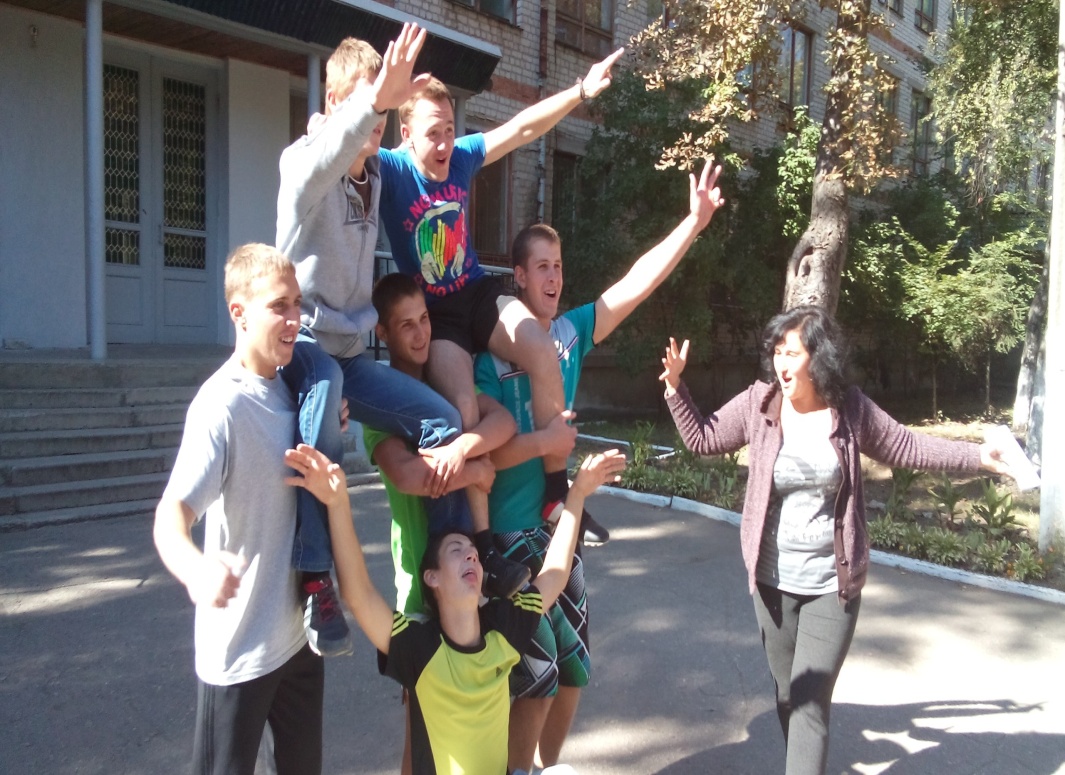 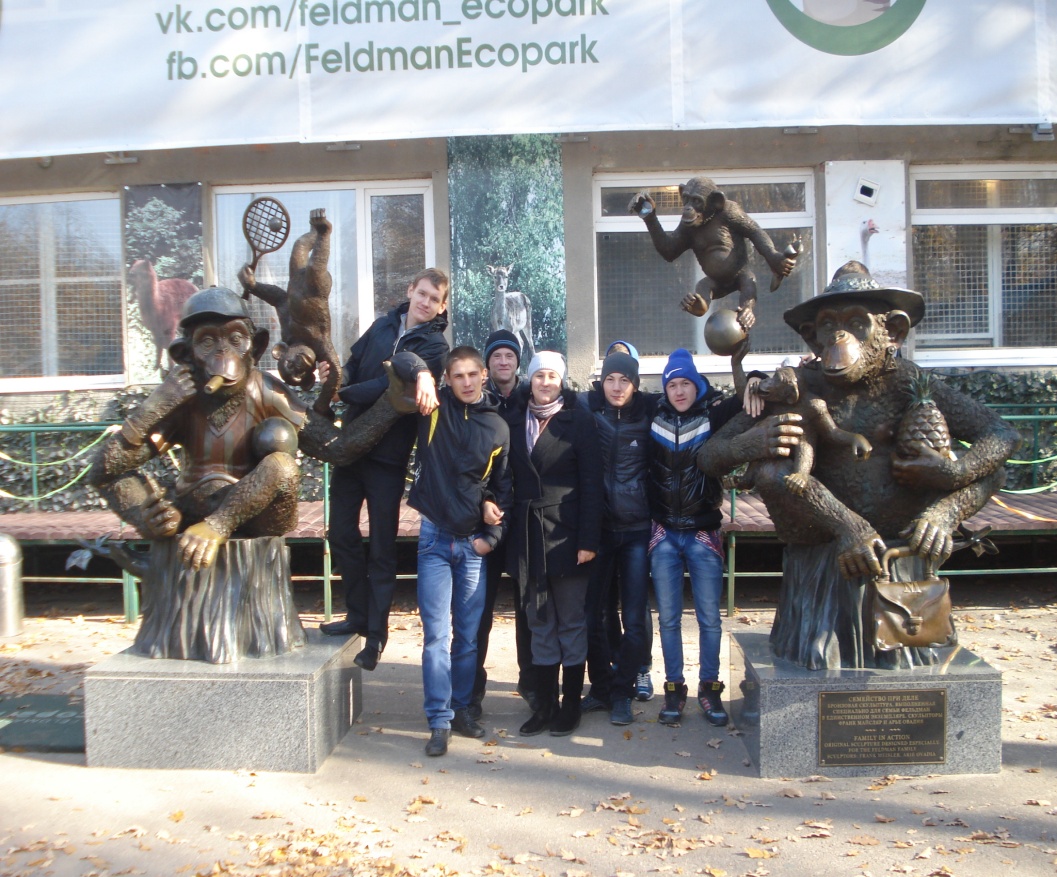 Позаурочна діяльність
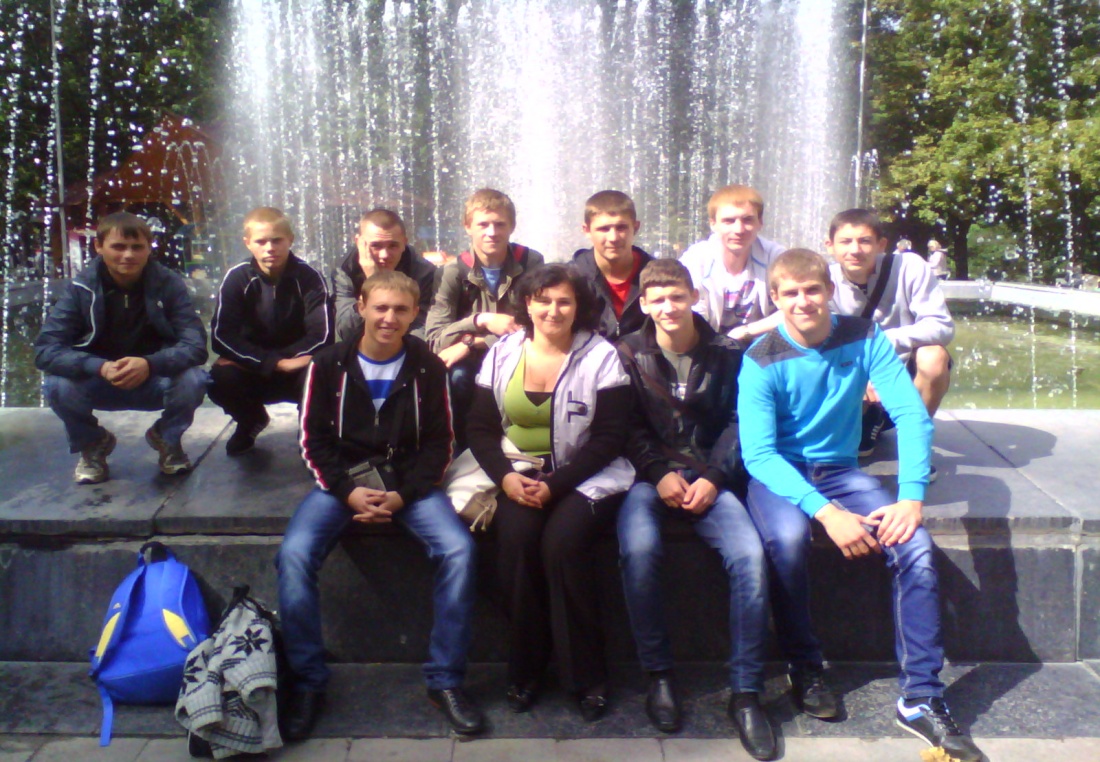 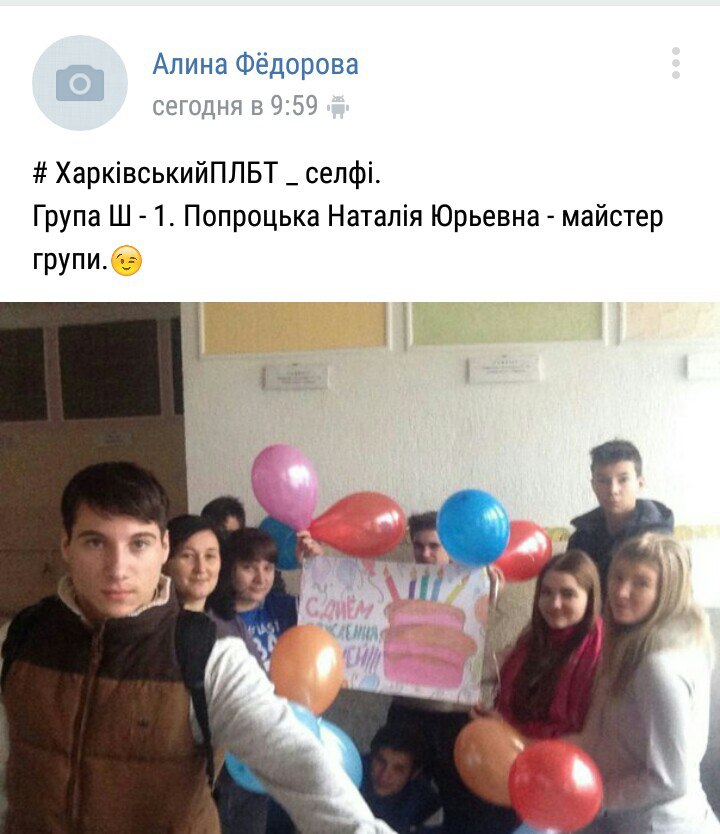 Дякую за увагу !